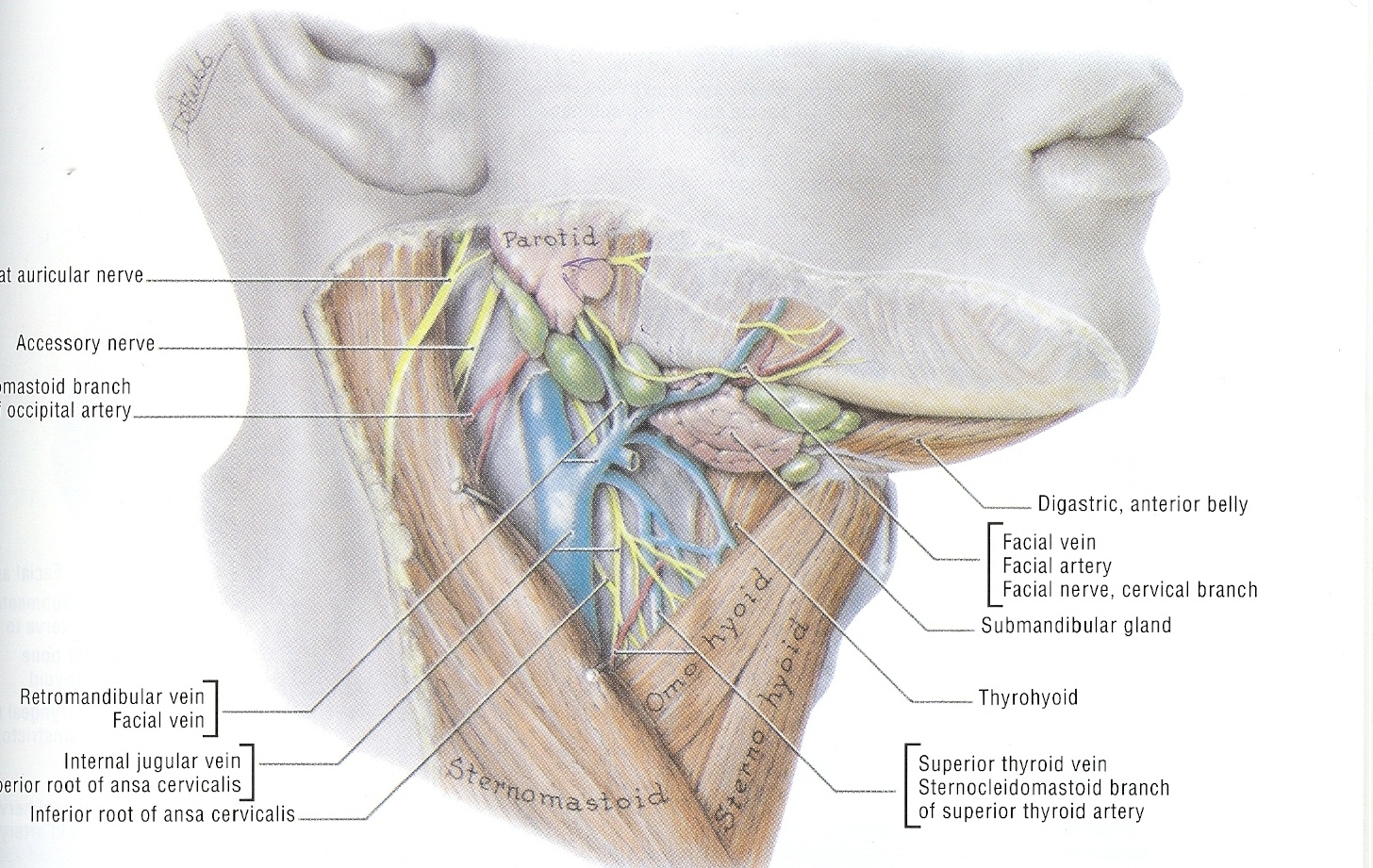 Halsweichteile, LymphknotenMoudon 10/23
Thomas Chlibec  
interdisziplinäres Ultraschallzentrum Rorschach
www.swisssono.ch
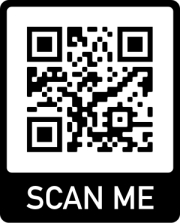 Halsweichteile, Lymphknoten
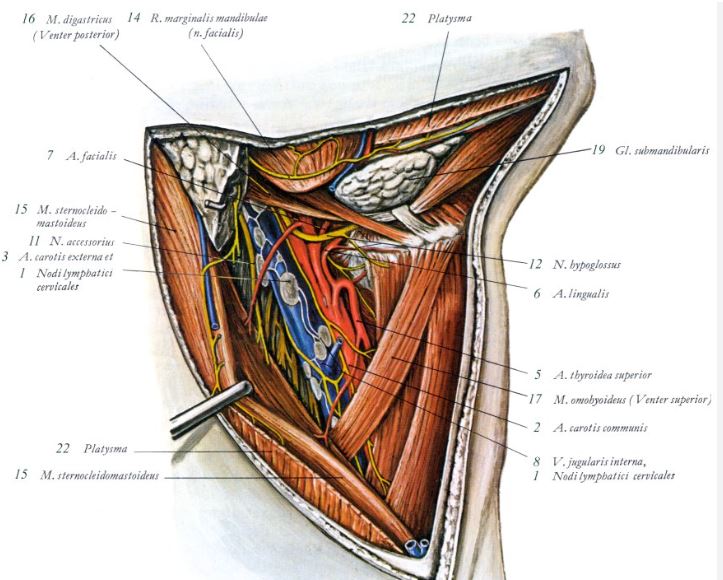 T. Chlibec - Ultraschallzentrum Rorschach - swisssono.ch
Halsweichteile, Lymphknoten
Vessels
Lymphnodes
Salivary glands
Thyroid
S.c. Tissue and muscles
Tumor??? Thickening???
T. Chlibec - Ultraschallzentrum Rorschach - swisssono.ch
Sonoanatomie Hals I
trans
Sonoanatomie li Halsseite
T. Chlibec - Ultraschallzentrum Rorschach - swisssono.ch
Normalbefund
T. Chlibec - Ultraschallzentrum Rorschach - swisssono.ch
Halsweichteile Untersuchungsablauf
T. Chlibec - Ultraschallzentrum Rorschach - swisssono.ch
Halsweichteile, Lymphknoten
Vessels
Lymphnodes
Salivary glands
Thyroid
S.c. Tissue and muscles
Tumor??? Thickening???
T. Chlibec - Ultraschallzentrum Rorschach - swisssono.ch
Pathologien
Schwellung Hals (DD):
Lipom, Atherom, Neurinom
Missbildungen: Hygrom, Lymphangiom, Hämangiom
Erkrankungen / Raumforderungen der Speicheldrüsen: Benigne: pleomorphes 	Adenom, Zystadenolymphom. Maligne: 	Speicheldrüsenkarzinome. Sialolithiasis 
Tumoren der Schilddrüse, maligne /benigne  Halszyste (medial, lateral)
Abszess
Jugularvenenthrombose
Vessels
Lymphnodes
Salivary glands
Thyroid
S.c. Tissue and muscles
Tumor??? Thickening???
T. Chlibec - Ultraschallzentrum Rorschach - swisssono.ch
Pathologien
Schwellung Hals (DD):
Lipom, Atherom, Neurinom
Missbildungen: Hygrom, Lymphangiom, Hämangiom
Erkrankungen / Raumforderungen der Speicheldrüsen: Benigne: pleomorphes 	Adenom, Zystadenolymphom. Maligne: 	Speicheldrüsenkarzinome. Sialolithiasis 
Tumoren der Schilddrüse, maligne /benigne Halszyste (medial, lateral)
Abszess
Jugularvenenthrombose
Vessels
Lymphnodes
Salivary glands
Thyroid
S.c. Tissue and muscles
Tumor??? Thickening???
T. Chlibec - Ultraschallzentrum Rorschach - swisssono.ch
Pathologien
Schwellung Hals (DD):
Lipom, Atherom, Neurinom
Missbildungen: Hygrom, Lymphangiom, Hämangiom
Erkrankungen / Raumforderungen der Speicheldrüsen: Benigne: pleomorphes 	Adenom, Zystadenolymphom. Maligne: 	Speicheldrüsenkarzinome. Sialolithiasis 
Tumoren der Schilddrüse, maligne /benigne  Halszyste (medial, lateral)
Abszess
Jugularvenenthrombose
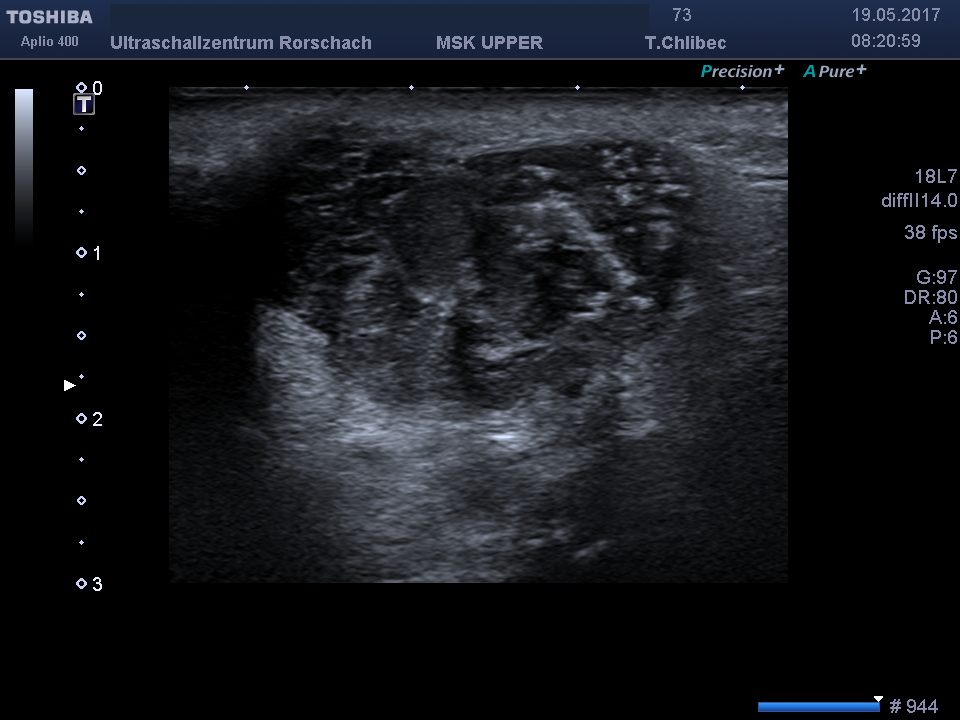 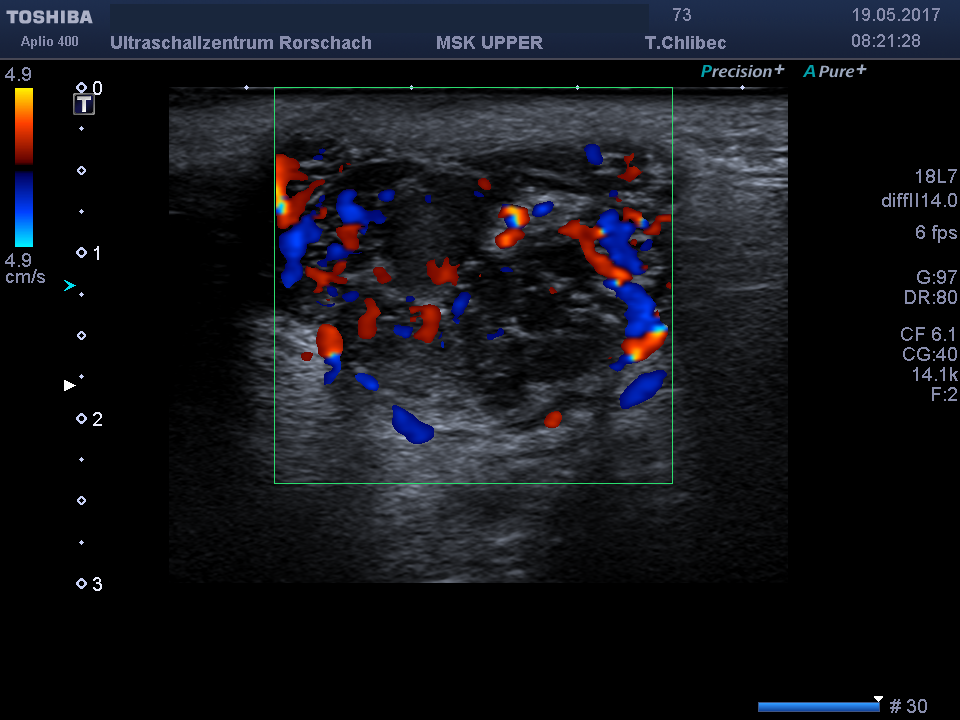 T. Chlibec - Ultraschallzentrum Rorschach - swisssono.ch
Pathologien
Schwellung Hals (DD):
Lipom, Atherom, Neurinom
Missbildungen: Hygrom, Lymphangiom, Hämangiom
Erkrankungen / Raumforderungen der Speicheldrüsen: Benigne: pleomorphes 	Adenom, Zystadenolymphom. Maligne: 	Speicheldrüsenkarzinome. Sialolithiasis 
Tumoren der Schilddrüse, maligne /benigne  Halszyste (medial, lateral)
Abszess
Jugularvenenthrombose
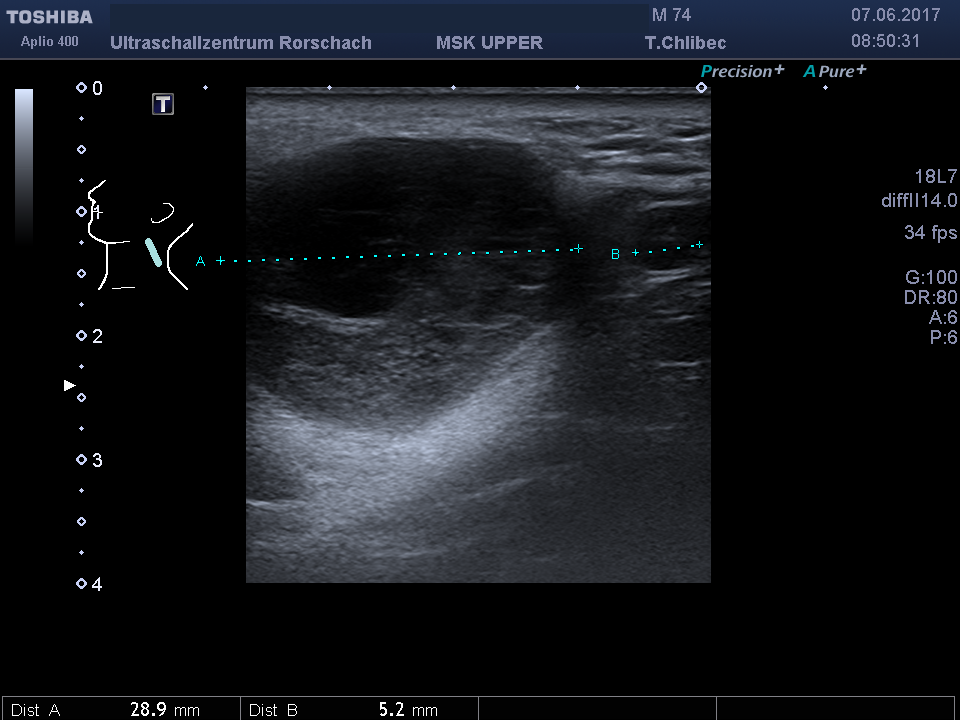 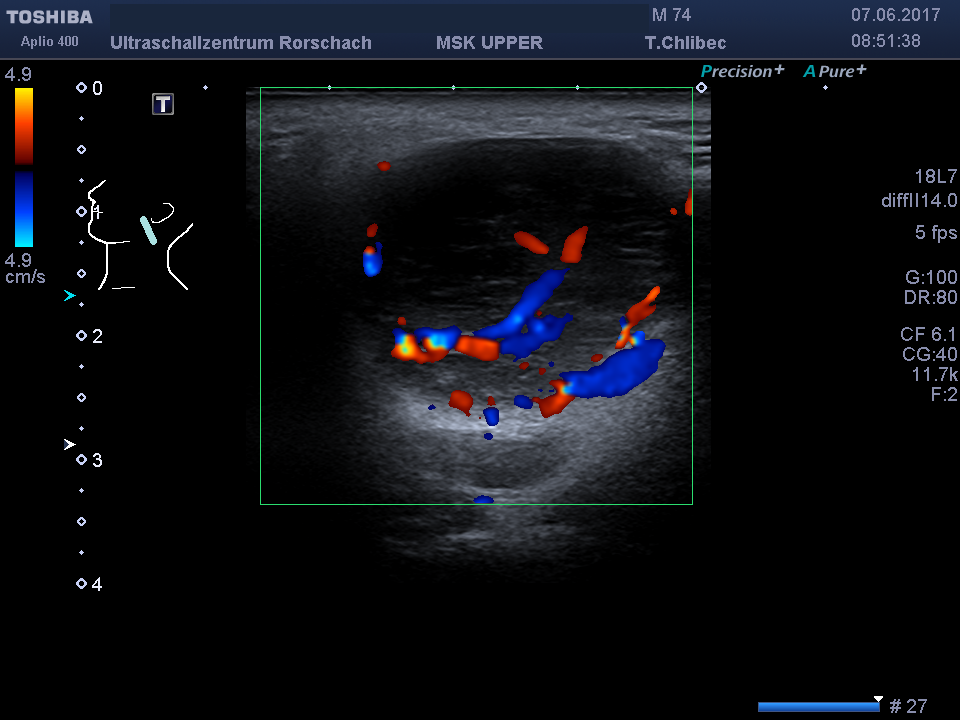 T. Chlibec - Ultraschallzentrum Rorschach - swisssono.ch
Pathologien
Schwellung Hals (DD):
Lipom, Atherom, Neurinom
Missbildungen: Hygrom, Lymphangiom, Hämangiom
Erkrankungen / Raumforderungen der Speicheldrüsen: Benigne: pleomorphes 	Adenom, Zystadenolymphom. Maligne: 	Speicheldrüsenkarzinome. Sialolithiasis 
Tumoren der Schilddrüse, maligne /benigne  Halszyste (medial, lateral)
Abszess
Jugularvenenthrombose
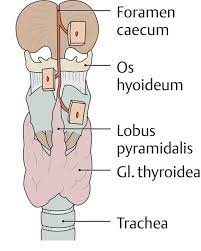 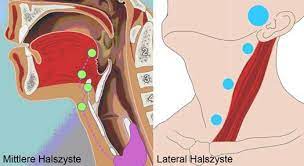 T. Chlibec - Ultraschallzentrum Rorschach - swisssono.ch
Pathologien
Schwellung Hals (DD):
Lipom, Atherom, Neurinom
Missbildungen: Hygrom, Lymphangiom, Hämangiom
Erkrankungen / Raumforderungen der Speicheldrüsen: Benigne: pleomorphes 	Adenom, Zystadenolymphom. Maligne: 	Speicheldrüsenkarzinome. Sialolithiasis 
Tumoren der Schilddrüse, maligne /benigne  Halszyste (medial, lateral)
Abszess
Jugularvenenthrombose
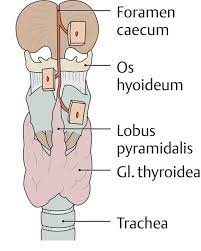 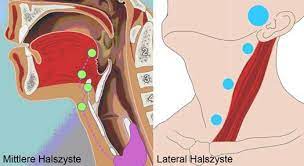 T. Chlibec - Ultraschallzentrum Rorschach - swisssono.ch
Pathologien, laterale Halszyste
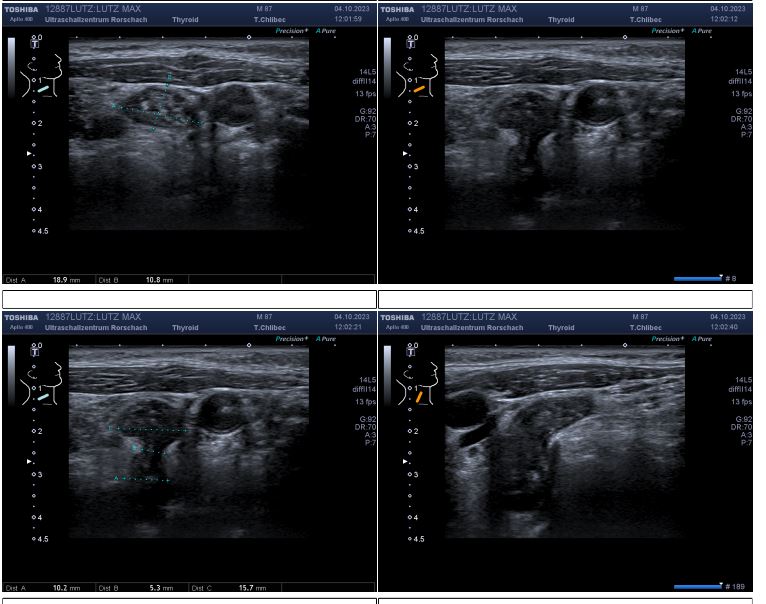 Schwellung Hals (DD):
Lipom, Atherom, Neurinom
Missbildungen: Hygrom, Lymphangiom, Hämangiom
Erkrankungen / Raumforderungen der Speicheldrüsen: Benigne: pleomorphes 	Adenom, Zystadenolymphom. Maligne: 	Speicheldrüsenkarzinome. Sialolithiasis 
Tumoren der Schilddrüse, maligne /benigne  Halszyste (medial, lateral)
Abszess
Jugularvenenthrombose
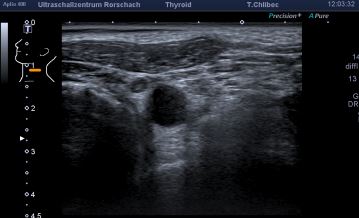 T. Chlibec - Ultraschallzentrum Rorschach - swisssono.ch
Variante Nebenschilddrüse
Schwellung Hals (DD):
Lipom, Atherom, Neurinom
Missbildungen: Hygrom, Lymphangiom, Hämangiom
Erkrankungen / Raumforderungen der Speicheldrüsen: Benigne: pleomorphes 	Adenom, Zystadenolymphom. Maligne: 	Speicheldrüsenkarzinome. Sialolithiasis 
Tumoren der Schilddrüse, maligne /benigne. Halszyste (medial, lateral)
Abszess
Jugularvenenthrombose
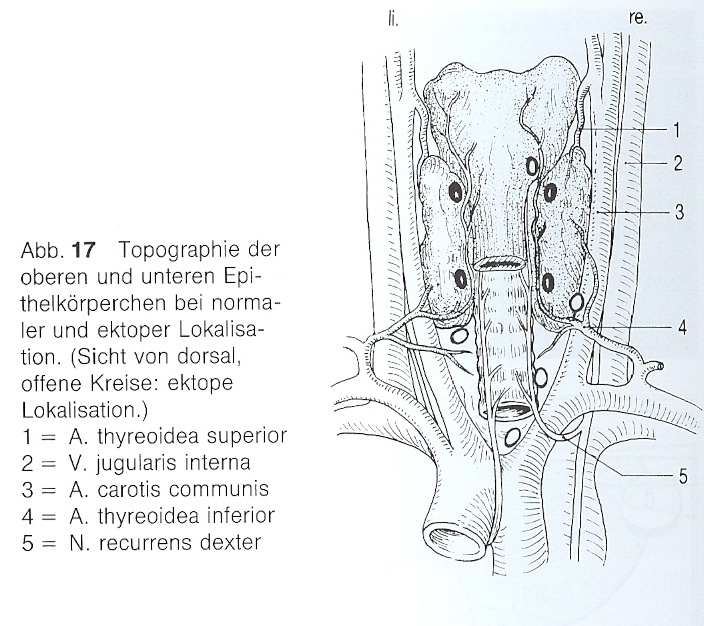 T. Chlibec - Ultraschallzentrum Rorschach - swisssono.ch
Zervikale Lymphknoten
LEVEL
I	Trigonum submentale und submandibulare (M.Digastricus, Zungenbein, Mandibula)

II	entlang der V. Jugularis	cranial
III
IV						caudal

V	laterales Halsdreieck (Hinterrand m.sternocleidomastoideus, Vorderrand M.Trapezius)
VI	ventrals Halsdreieck (Zungenbein, Mohrenheimsche Grube, M. Sternocleidomastoideus)
T. Chlibec - Ultraschallzentrum Rorschach - swisssono.ch
Zervikale Lymphknoten
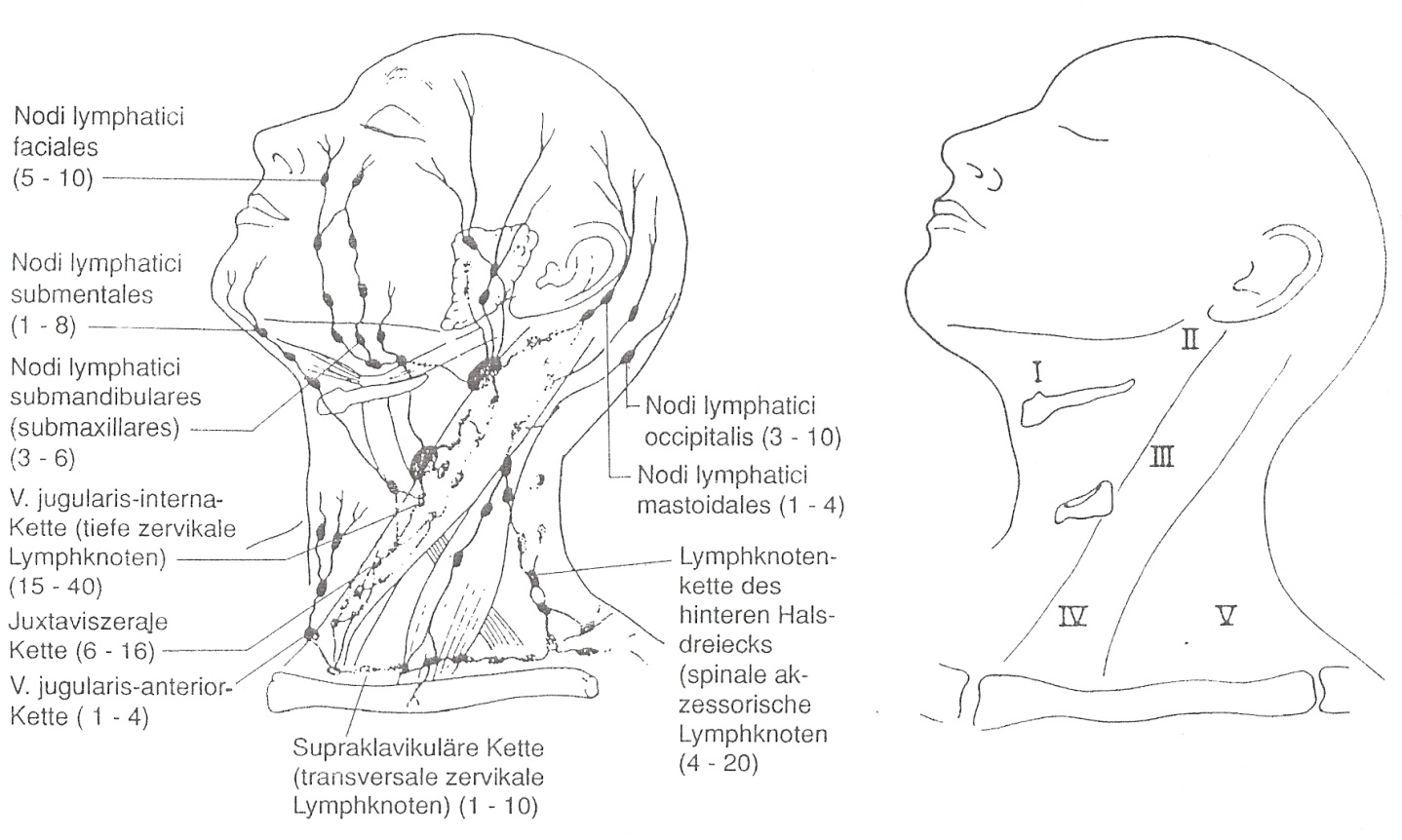 T. Chlibec - Ultraschallzentrum Rorschach - swisssono.ch
Zervikale Lymphknoten
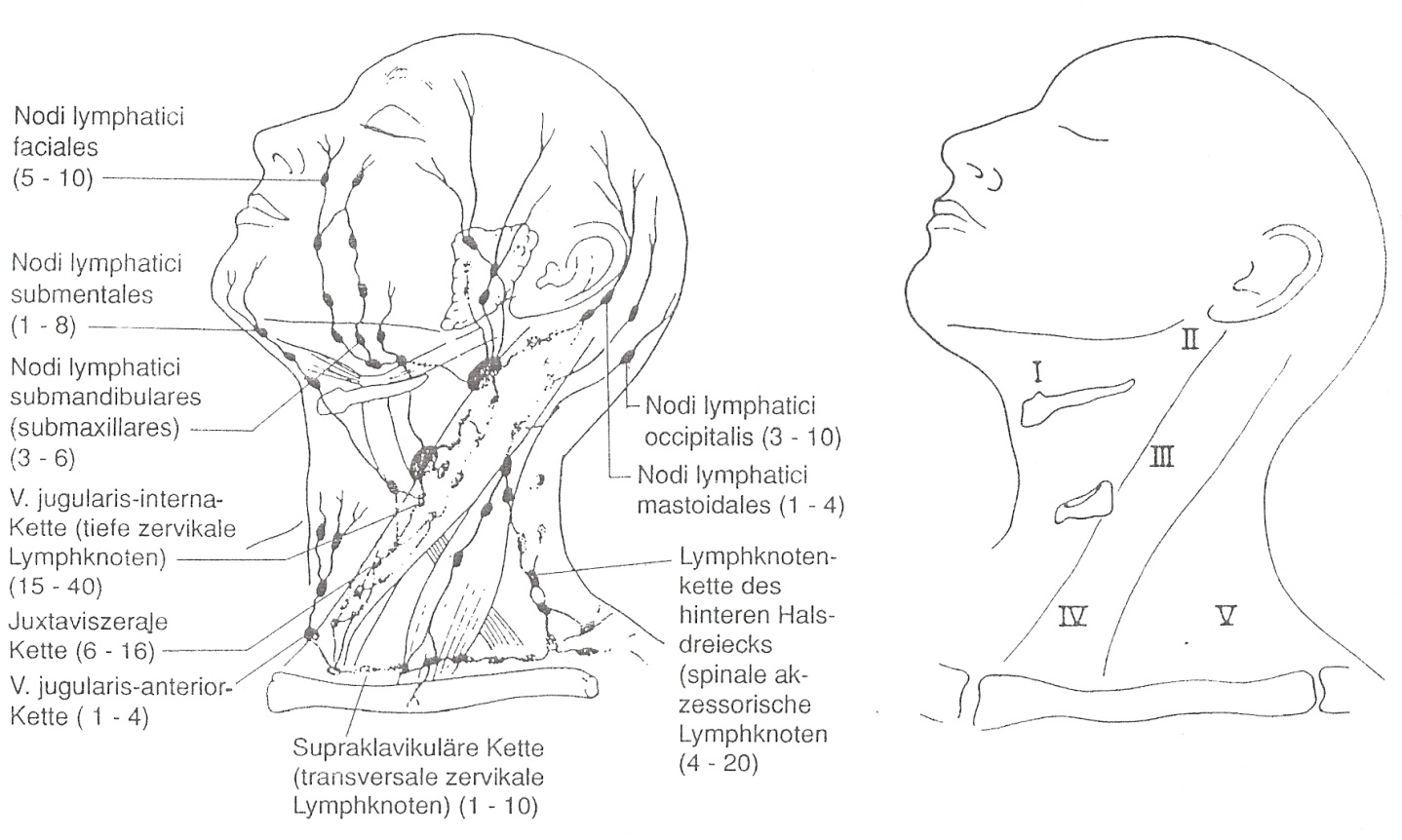 T. Chlibec - Ultraschallzentrum Rorschach - swisssono.ch
Sonoanatomie li Halsseite
T. Chlibec - Ultraschallzentrum Rorschach - swisssono.ch
Normalbefund
T. Chlibec - Ultraschallzentrum Rorschach - swisssono.ch
Normalbefund
T. Chlibec - Ultraschallzentrum Rorschach - swisssono.ch
Mögliche Ursachen der Lymphknotenpathologien
Unspezifisch: viral, bakteriell (tonsillogen, dentogen) = Häufigste Ursache cervikal! 
Spezifisch: Mononukleose, Toxoplasmose, Zytomegalie, Lues, HIV, Tuberkulose, Katzenkratzkrankheit 
Lymphknotenmetastase Plattenepithelkarzinome 
Lymphom
T. Chlibec - Ultraschallzentrum Rorschach - swisssono.ch
Zervikale Lymphknoten
Sonografische Beurteilungskriterien (Criterias):

Grösse Size

Form / Maximal-Querdurchmesser-Quotient (>2)

Zentraler Hilusreflex

Echogenität

Begrenzung Margin
T. Chlibec - Ultraschallzentrum Rorschach - swisssono.ch
Sonografische Beurteilungskriterien
Wiley Online Library
T. Chlibec - Ultraschallzentrum Rorschach - swisssono.ch
Normale cervikale Lymphknoten
T. Chlibec - Ultraschallzentrum Rorschach - swisssono.ch
Normale cervikale Lymphknoten
T. Chlibec - Ultraschallzentrum Rorschach - swisssono.ch
Zervikale Lymphknoten
Reaktiver LKN
T. Chlibec - Ultraschallzentrum Rorschach - swisssono.ch
Zervikale Lymphknoten
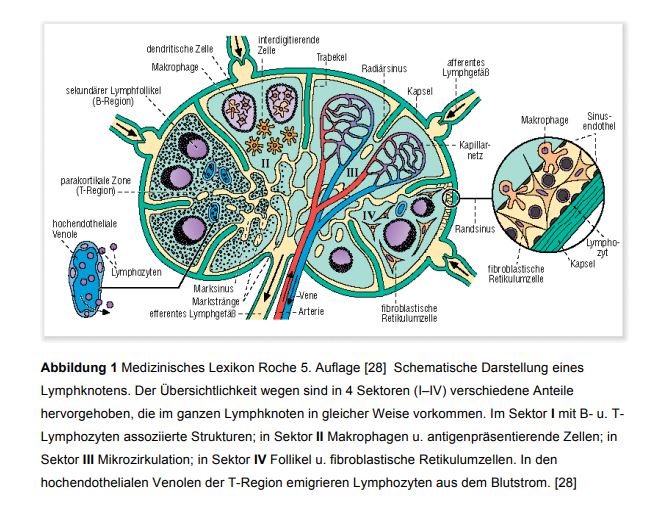 Reaktiver LKN
T. Chlibec - Ultraschallzentrum Rorschach - swisssono.ch
Zervikale Lymphknoten
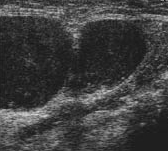 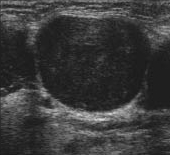 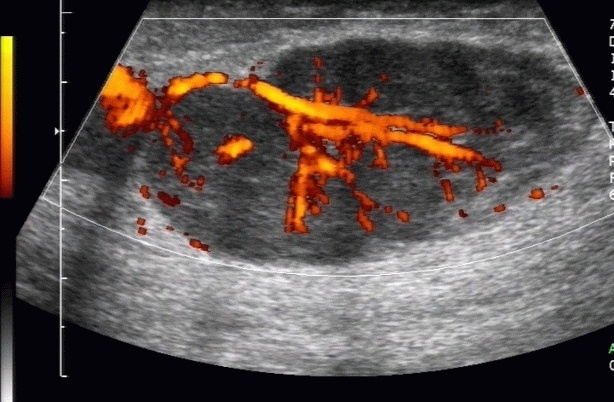 Lymphom
T. Chlibec - Ultraschallzentrum Rorschach - swisssono.ch
Zervikale Lymphknoten
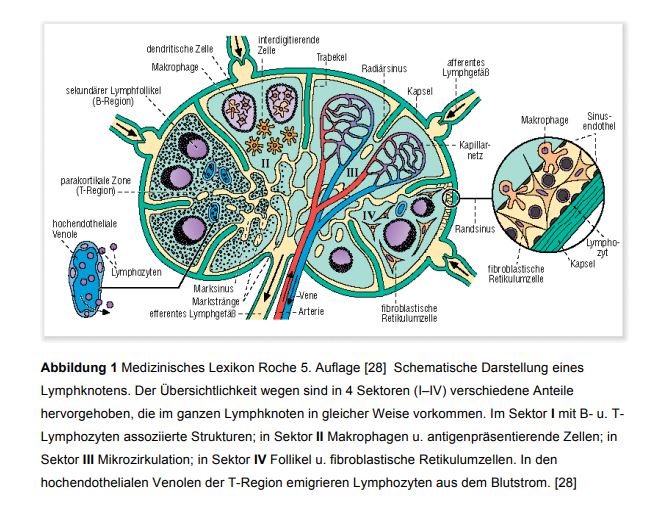 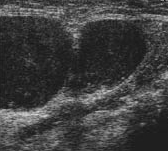 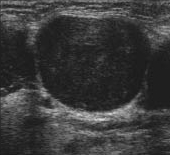 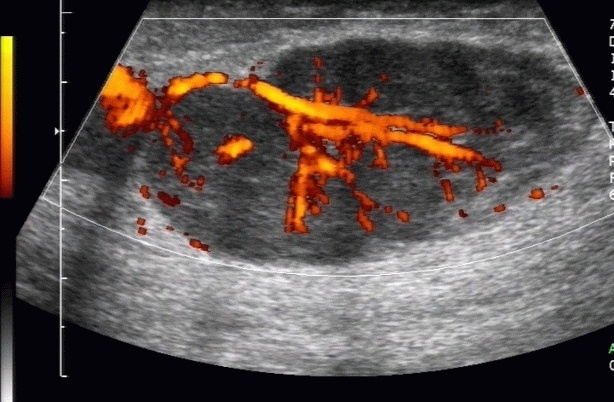 Lymphom
T. Chlibec - Ultraschallzentrum Rorschach - swisssono.ch
Sonografische Beurteilungskriterien
vs.
Physiologische Lymphknoten:

Kleiner 1,5 cm

Längliche Form (MQQ>2)

Echoreicher „verfetteter“ Hilus

Scharfe Begrenzung

Duplex: Vascularisation fehlt oder
	nur am Hilus
Malignes Lymphom:

Meist kugelige Form (MQQ<2)

Echoarm (insbesondere Kortex)

Fehlender Hilusreflex (50-80%)

Scharfe Begrenzung

Hypervaskularisation (ev. Baum- oder Radspeichenmuster)
Sonstiges:
Lymphadenitis: 	längsovale Form (akute vs chronisch: Vaskularisation)

Metastase:	unscharfe Begrenzung
		Kortex komplex
		Duplex: erhöhter RI (>0,8)
T. Chlibec - Ultraschallzentrum Rorschach - swisssono.ch
Zervikale Lymphknoten, weitere Pathologien
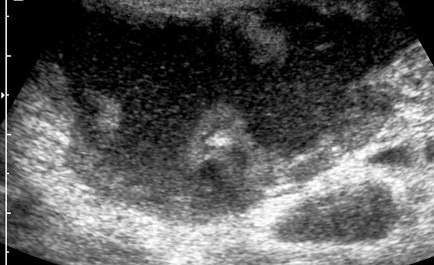 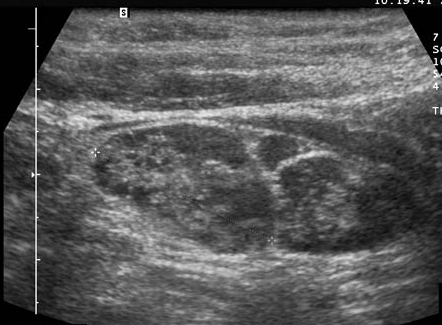 TB
T. Chlibec - Ultraschallzentrum Rorschach - swisssono.ch
Zervikale Lymphknoten, weitere Info
Oberflächliche Lage von cervikalen LKN: hochfrequenter Schallkopf (5-10 MHz)

Cervikale Lymphknotenmetastasen sind bei Kopf-Hals Tumoren ein entscheidender 
	prognostischer Faktor

Thorakale Tumoren können in zervikale LKN metastasieren

Staging bei Malignen Lymphomen (MH, NHL. 60-80% aller Maligner Lymphome)

Metastasen:	1/3 aller persistierenden Hals-LKN-Schwellungen
Davon 85% regionale von Kopf-Hals-Tu (einschl. SD)
10% Fernmetastasen Lunge, MDT, Mama, Urogenital
5% CUP
T. Chlibec - Ultraschallzentrum Rorschach - swisssono.ch
Lymphknoten, weitere Info
T. Chlibec - Ultraschallzentrum Rorschach - swisssono.ch
Fragen?
T. Chlibec - Ultraschallzentrum Rorschach - swisssono.ch
Outtakes
T. Chlibec - Ultraschallzentrum Rorschach - swisssono.ch
Carotis
T. Chlibec - Ultraschallzentrum Rorschach - swisssono.ch
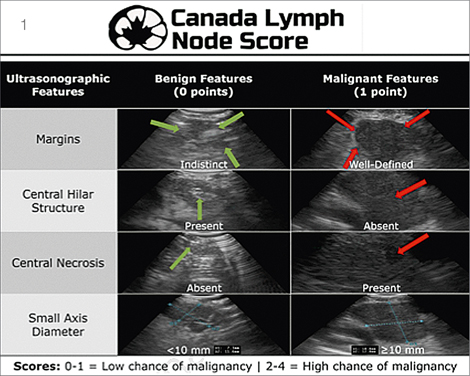 T. Chlibec - Ultraschallzentrum Rorschach - swisssono.ch